We gaan verhaal sommen oefenen.Pak je wisbord en potlood..........
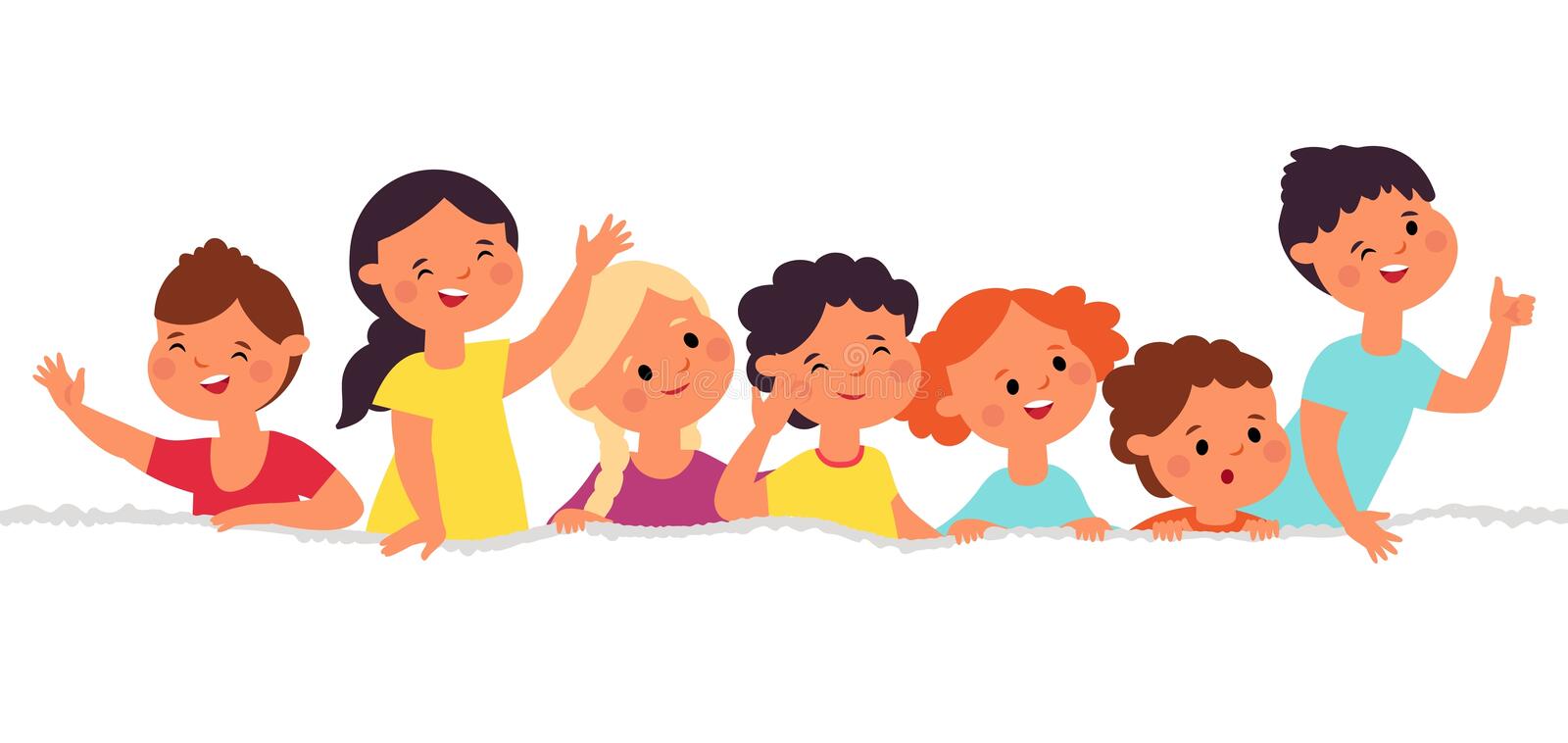 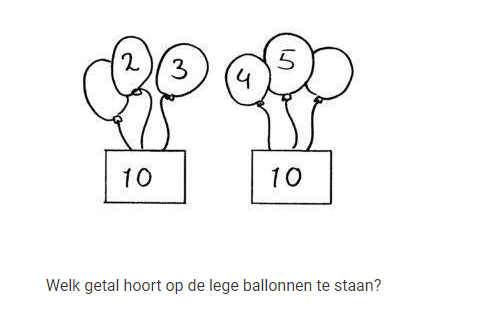 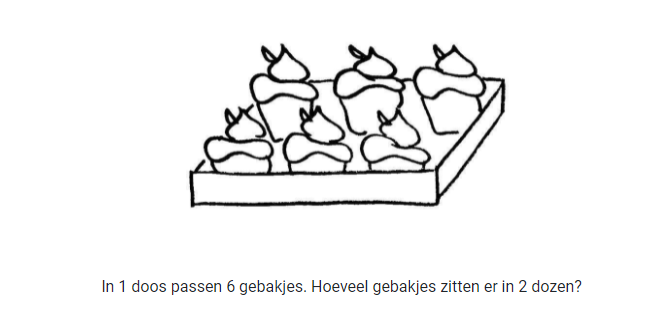 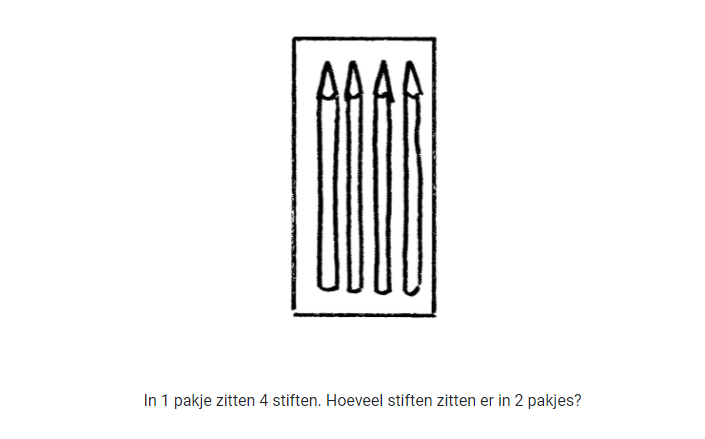 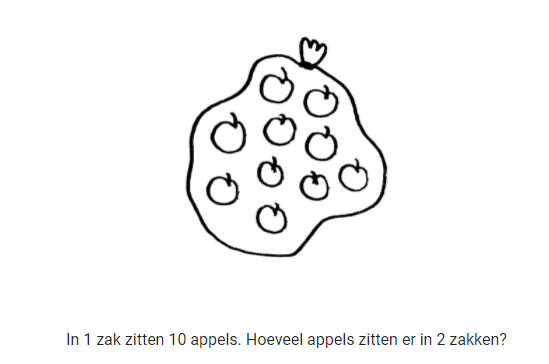 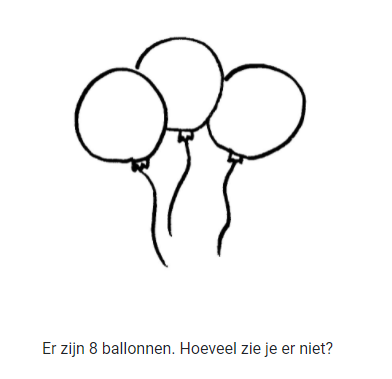 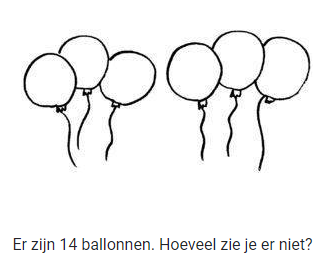 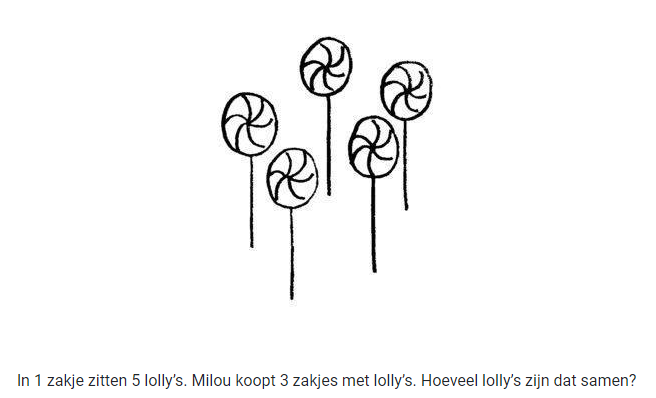 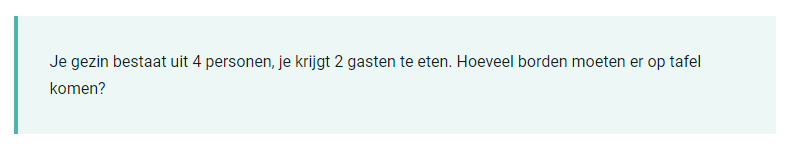 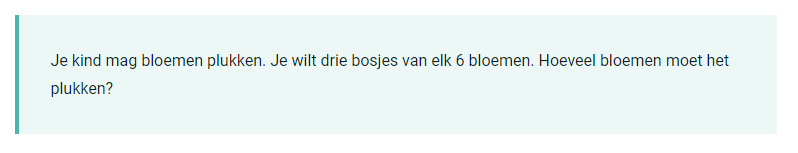 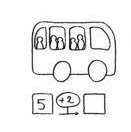 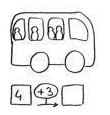 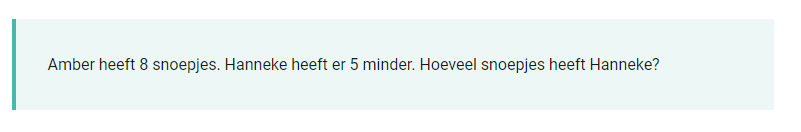 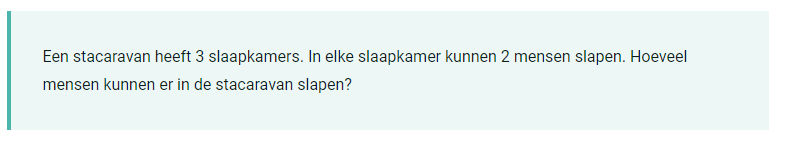 Klikken om tekst toe te voegen
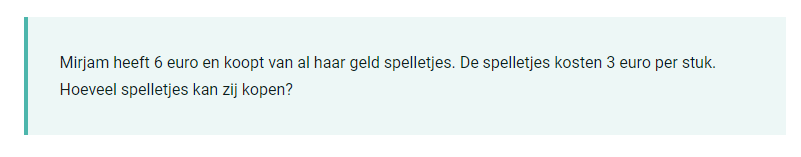 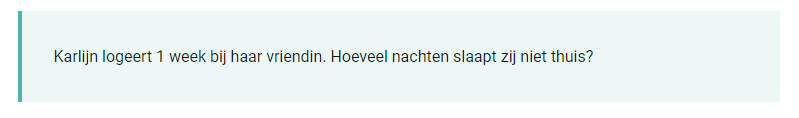 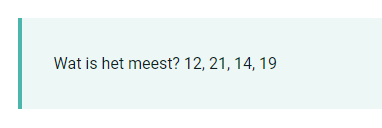 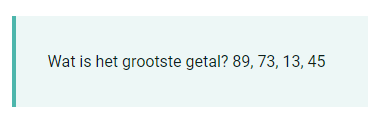 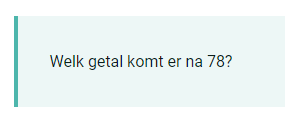 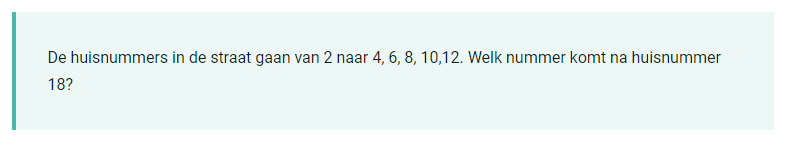 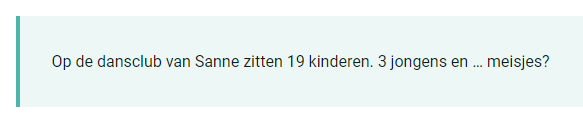 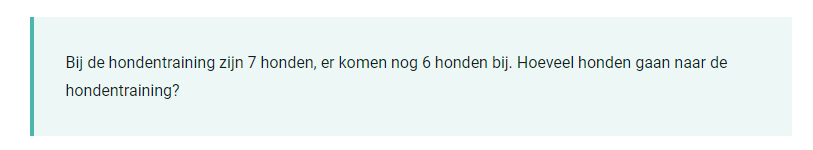 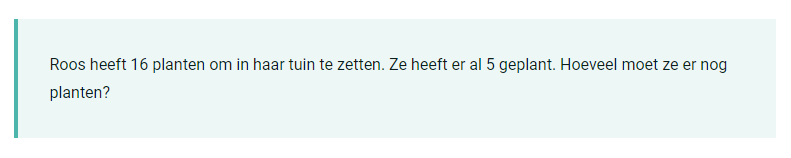 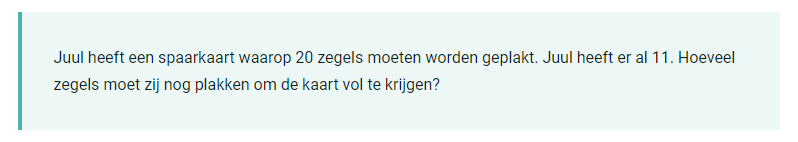 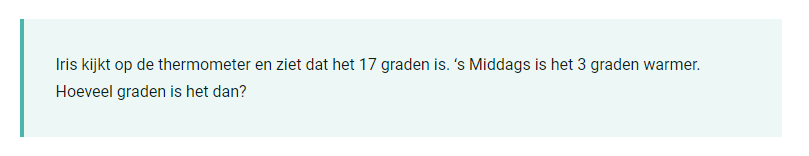 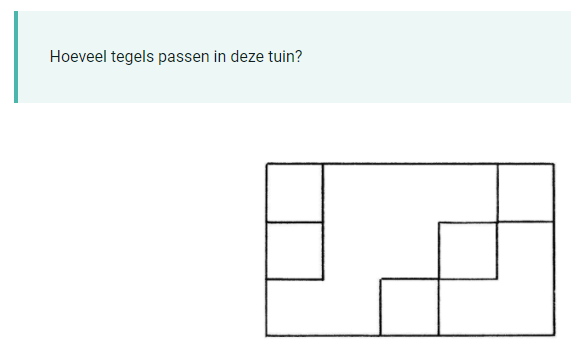 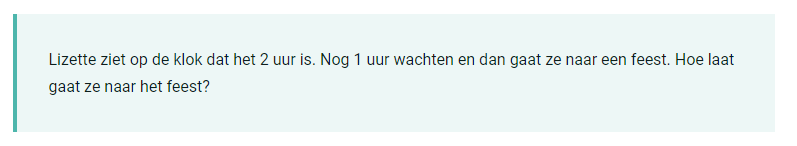 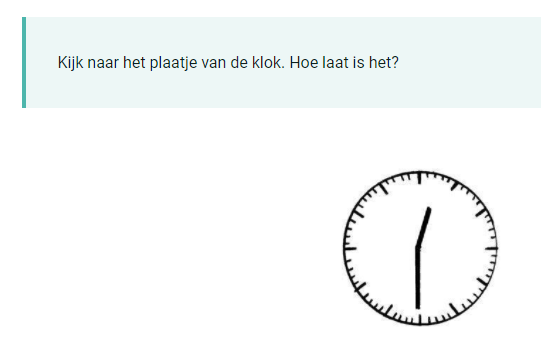 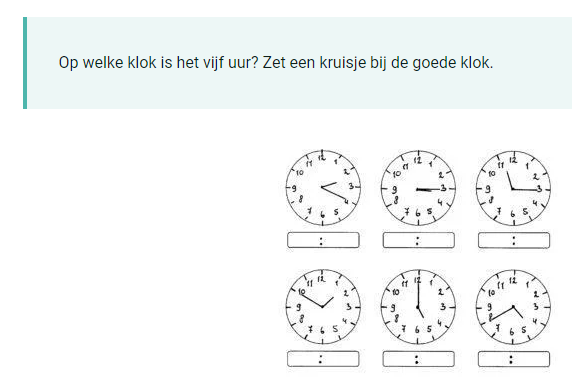 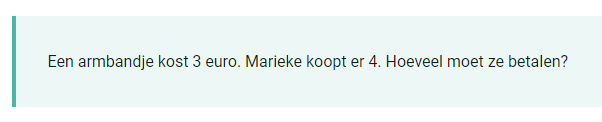 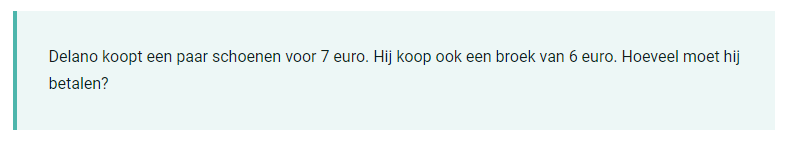 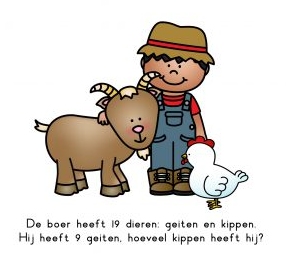 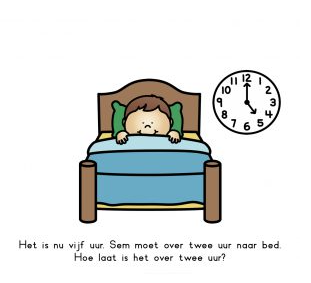 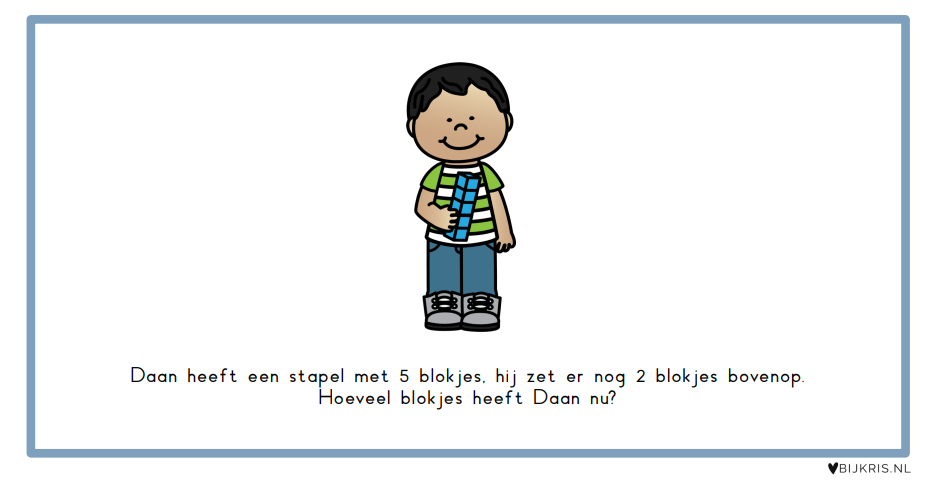 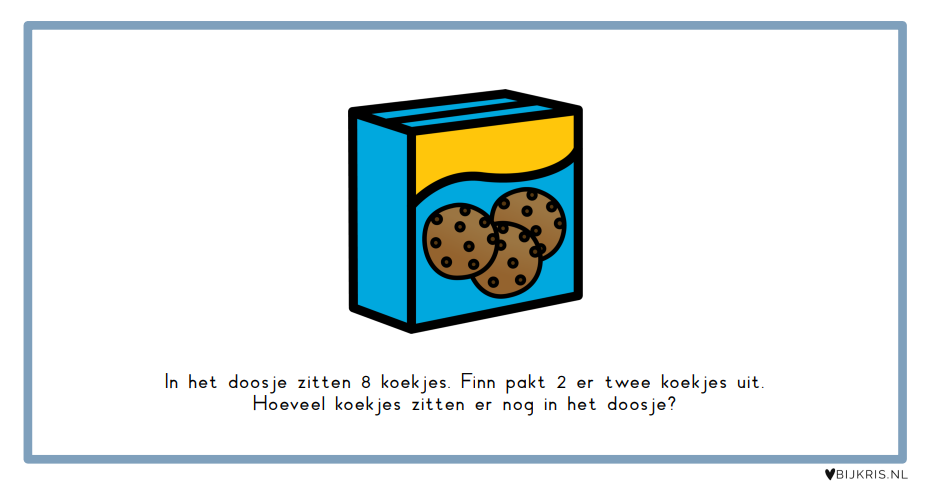 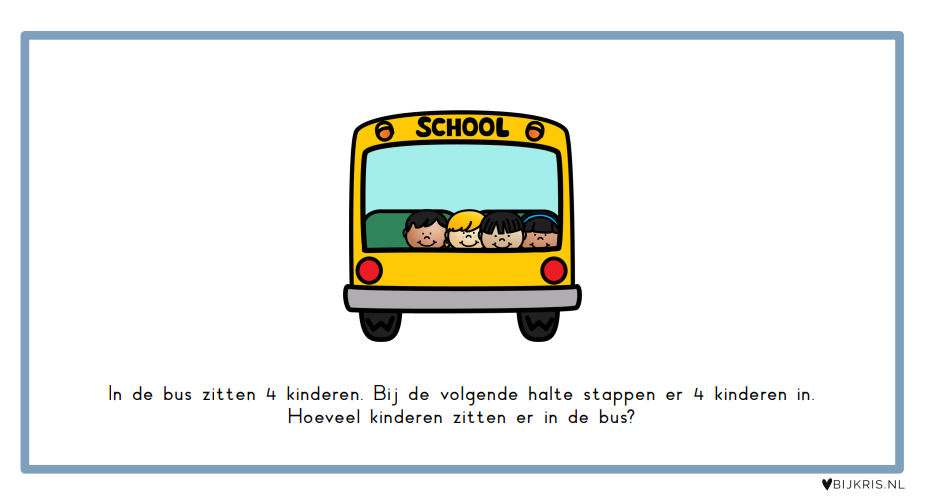 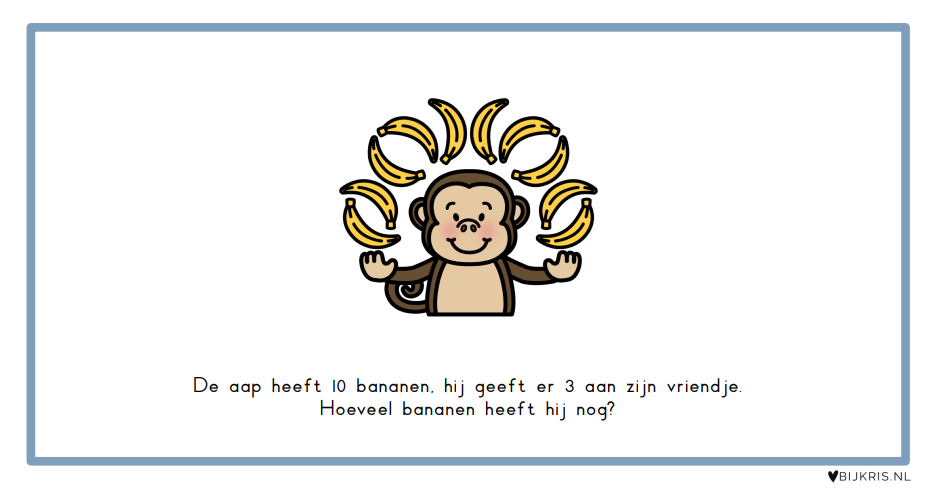 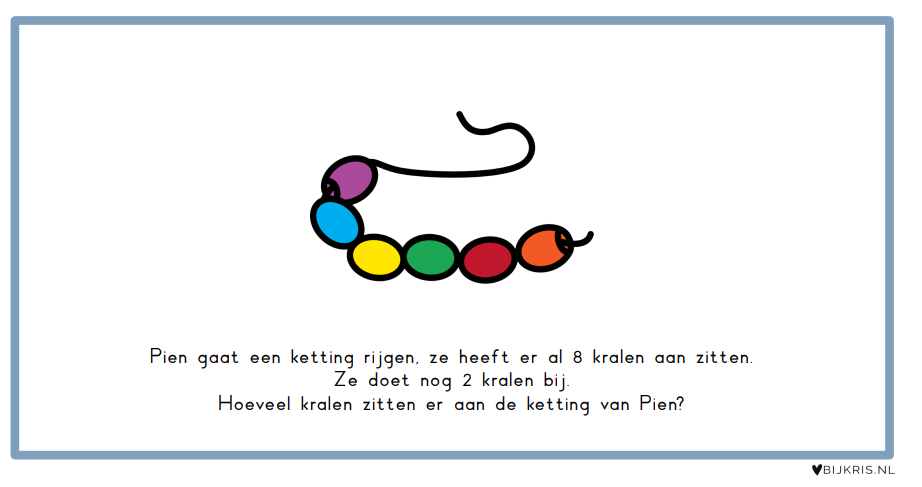 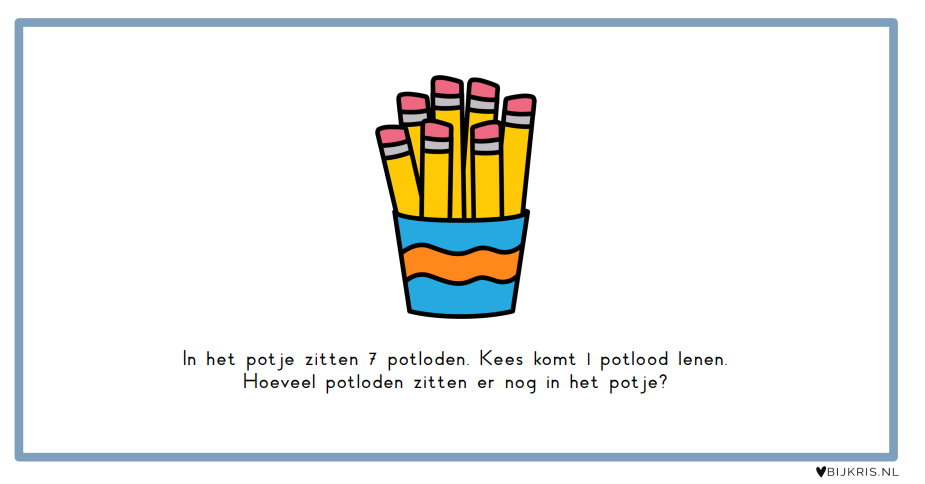 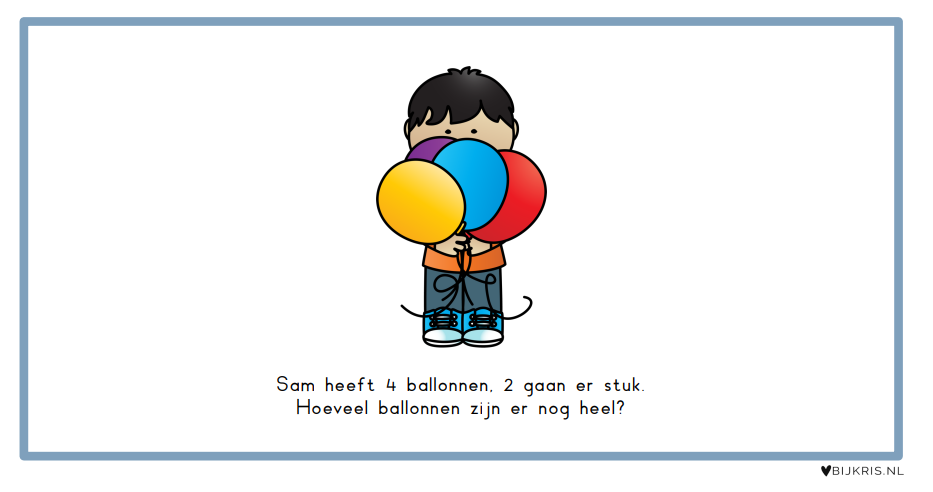 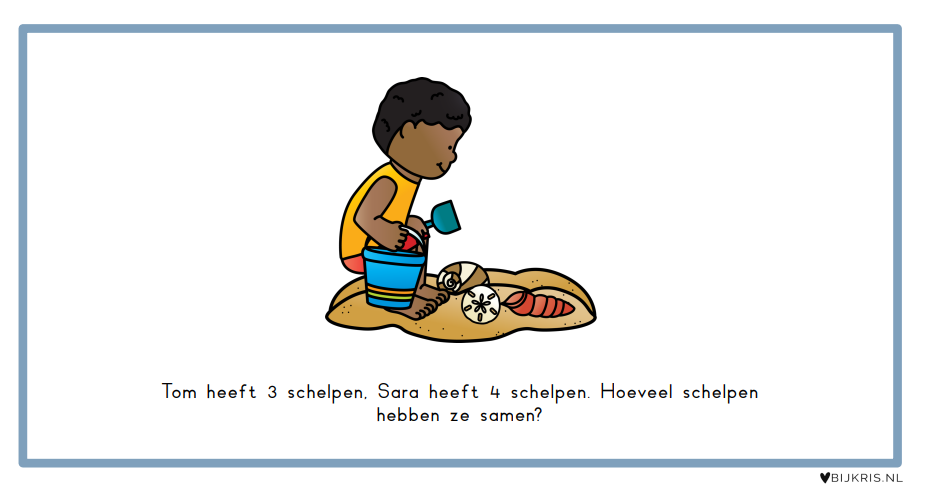 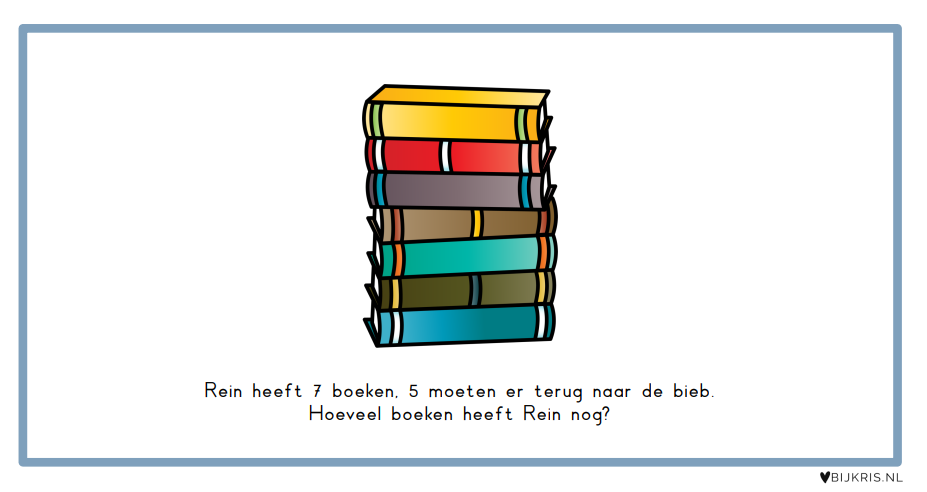 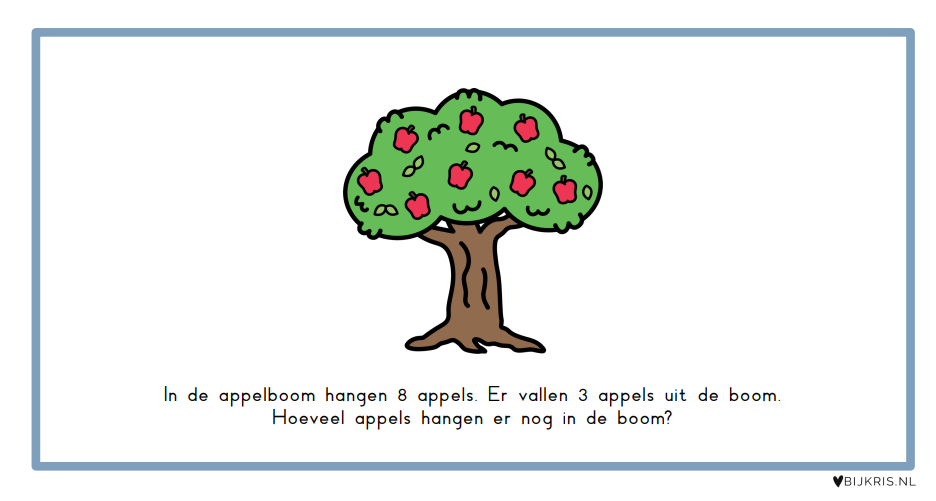 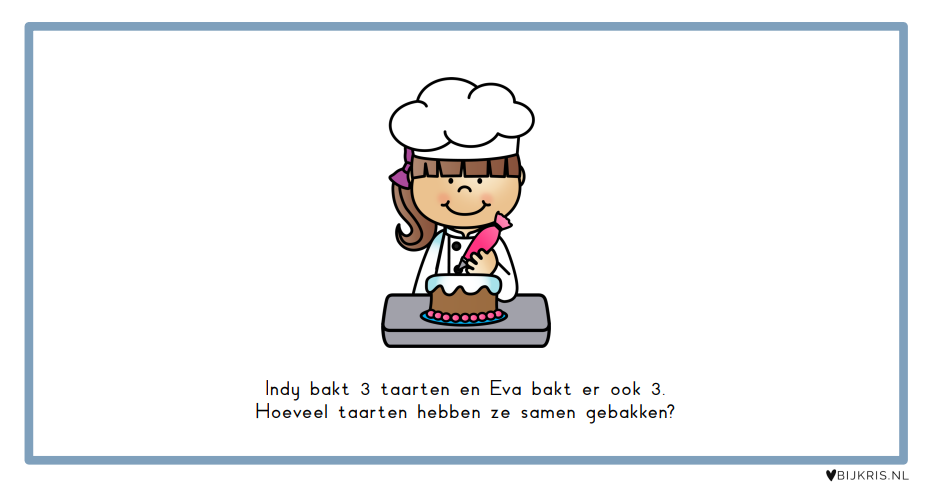 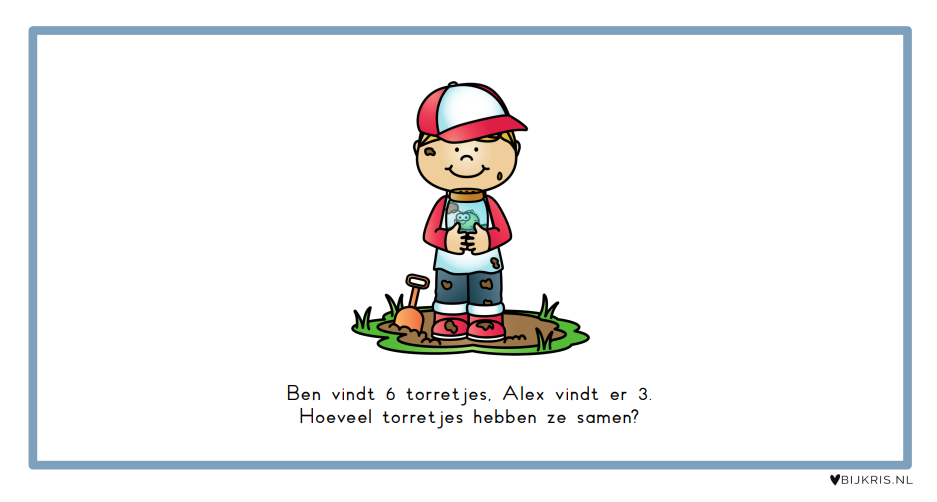 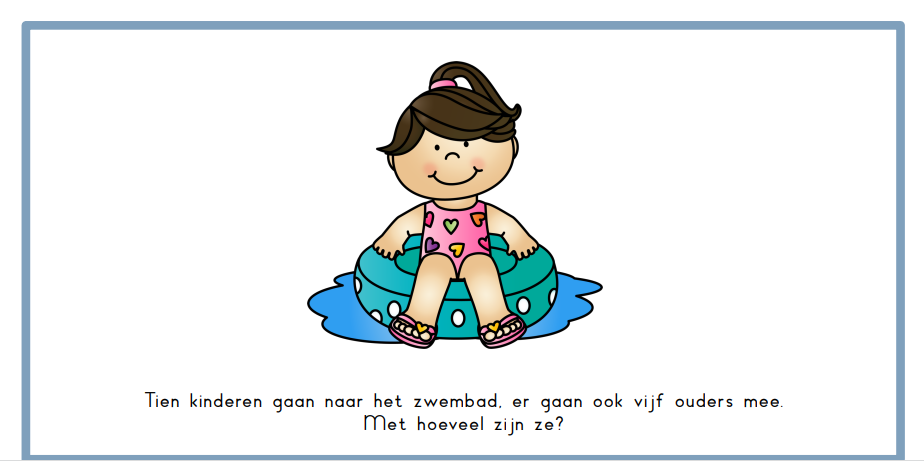 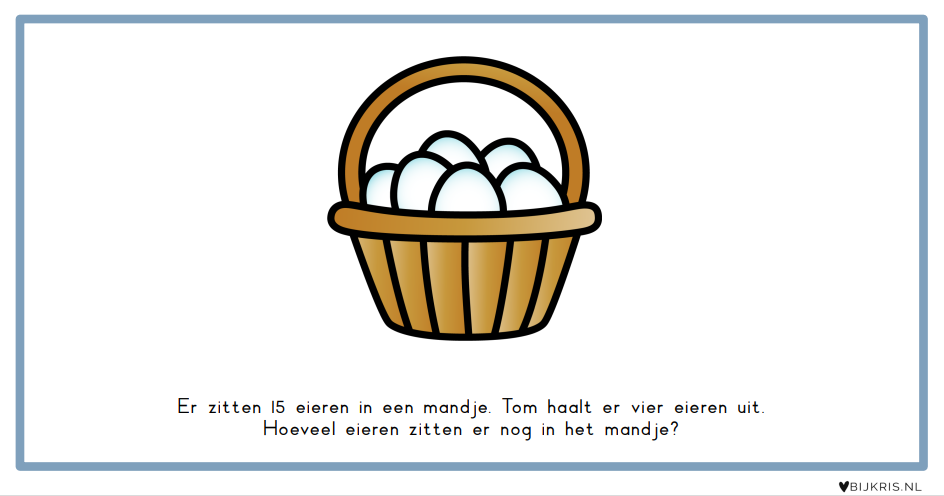 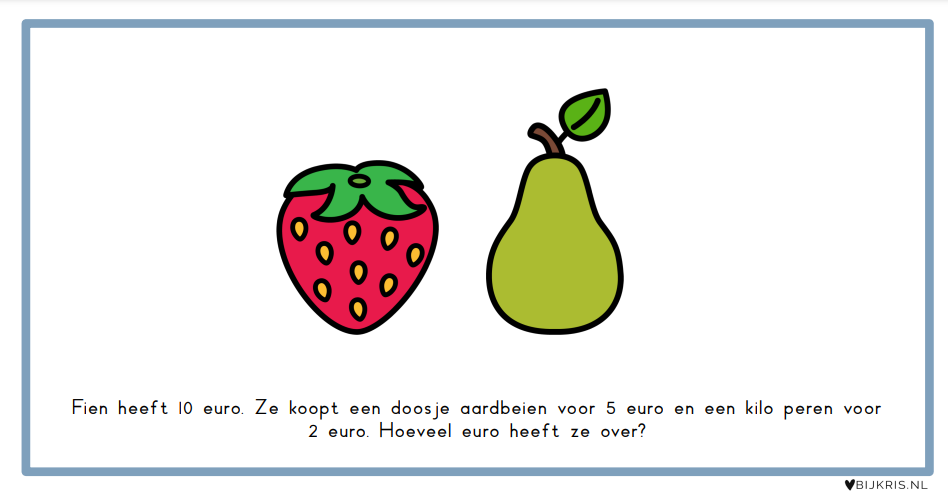 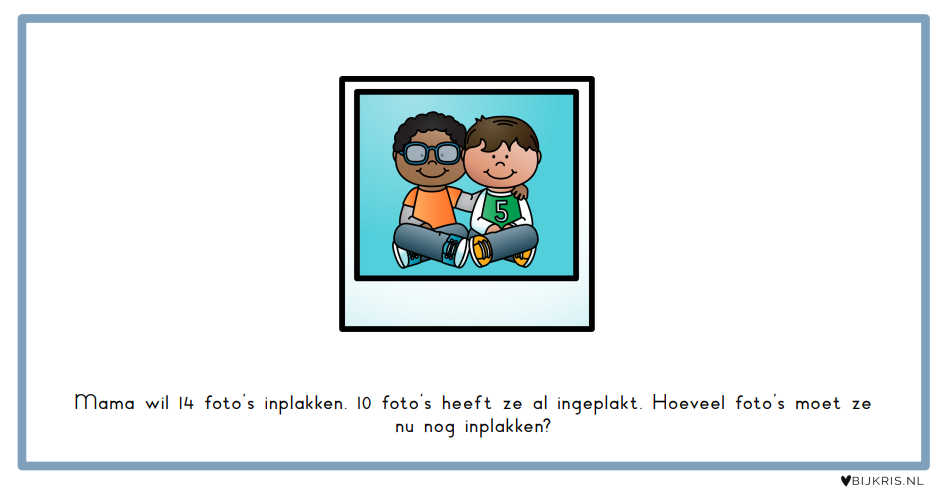 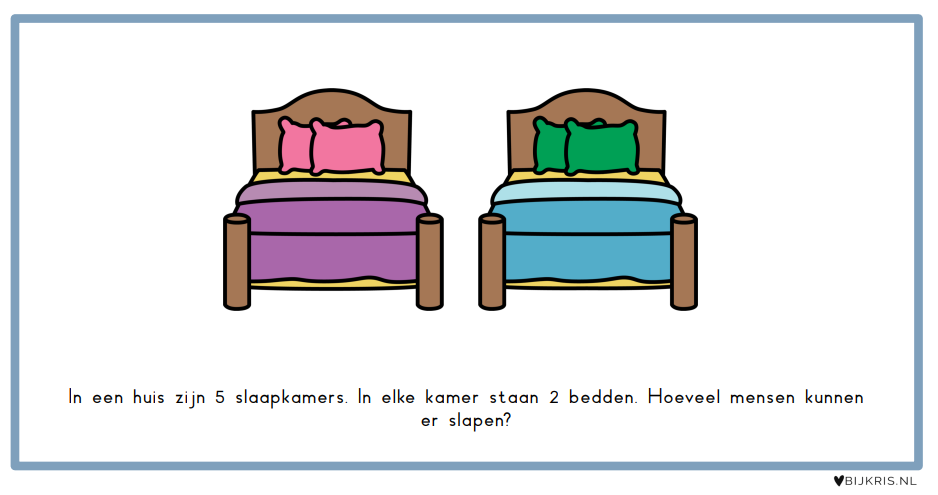 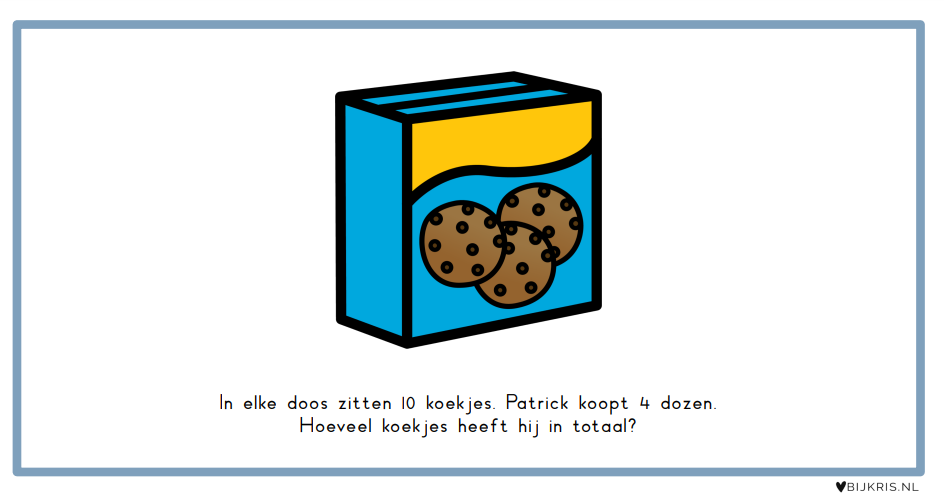 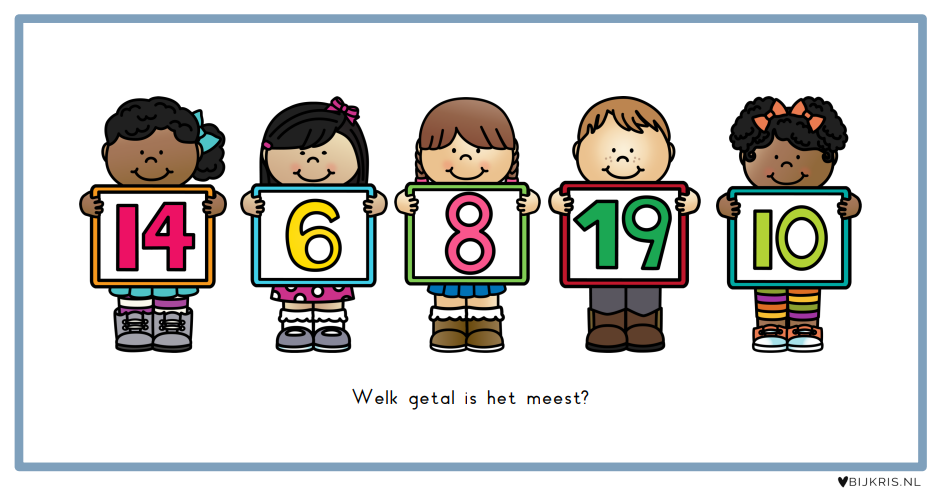 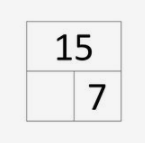 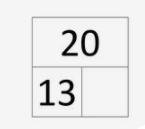 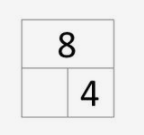 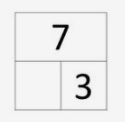 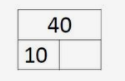 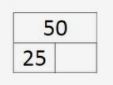 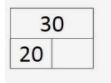 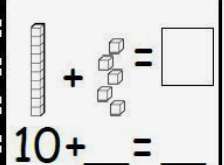 Wat is het grootste getal?
Wat is meer?
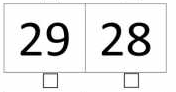 Super gedaan.....KLAAR !
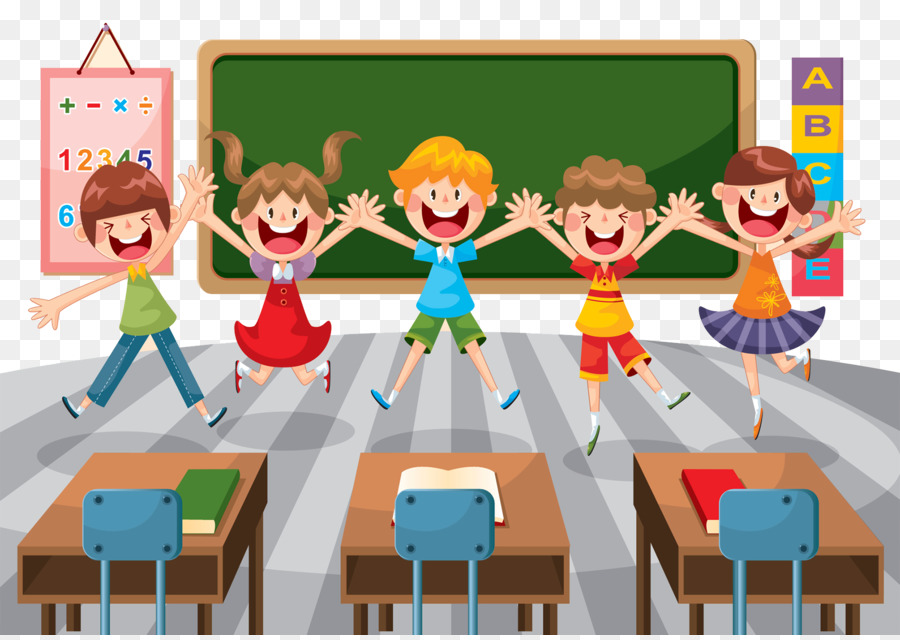